спицы
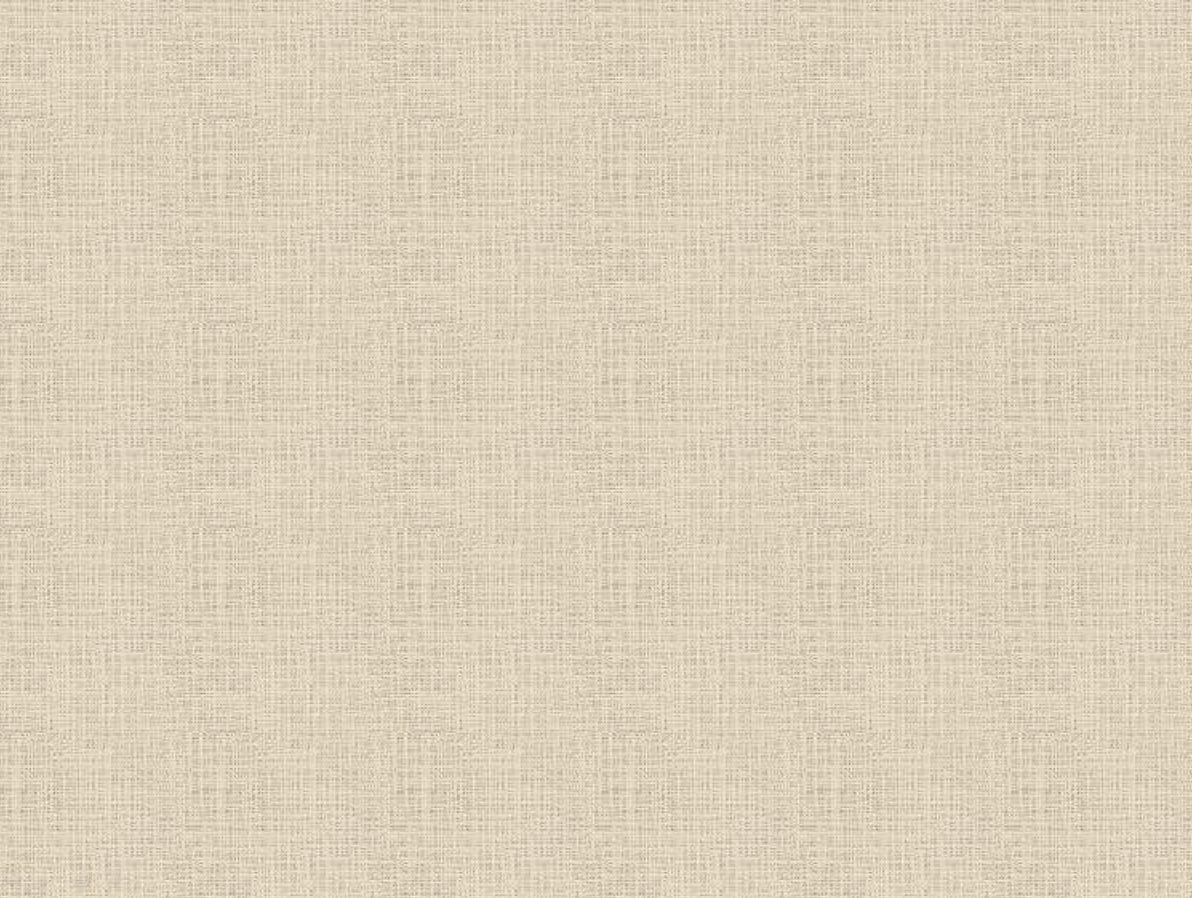 Обычные прямые спицыОбычно используются для вязания жакетов и других крупных вещей. Такие спицы имеют один заостренный конец, на втором находится ограничитель, который не дает петлям сползать.
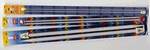 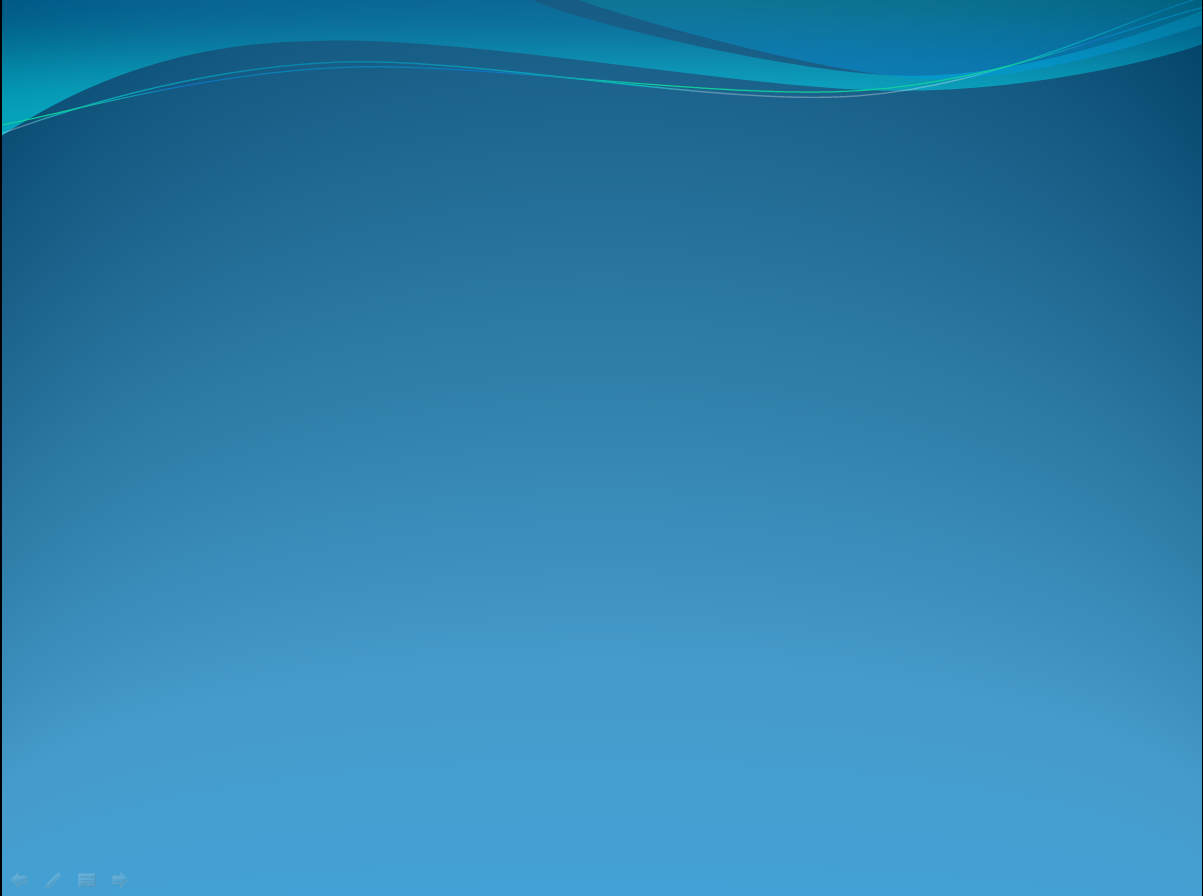 спицы
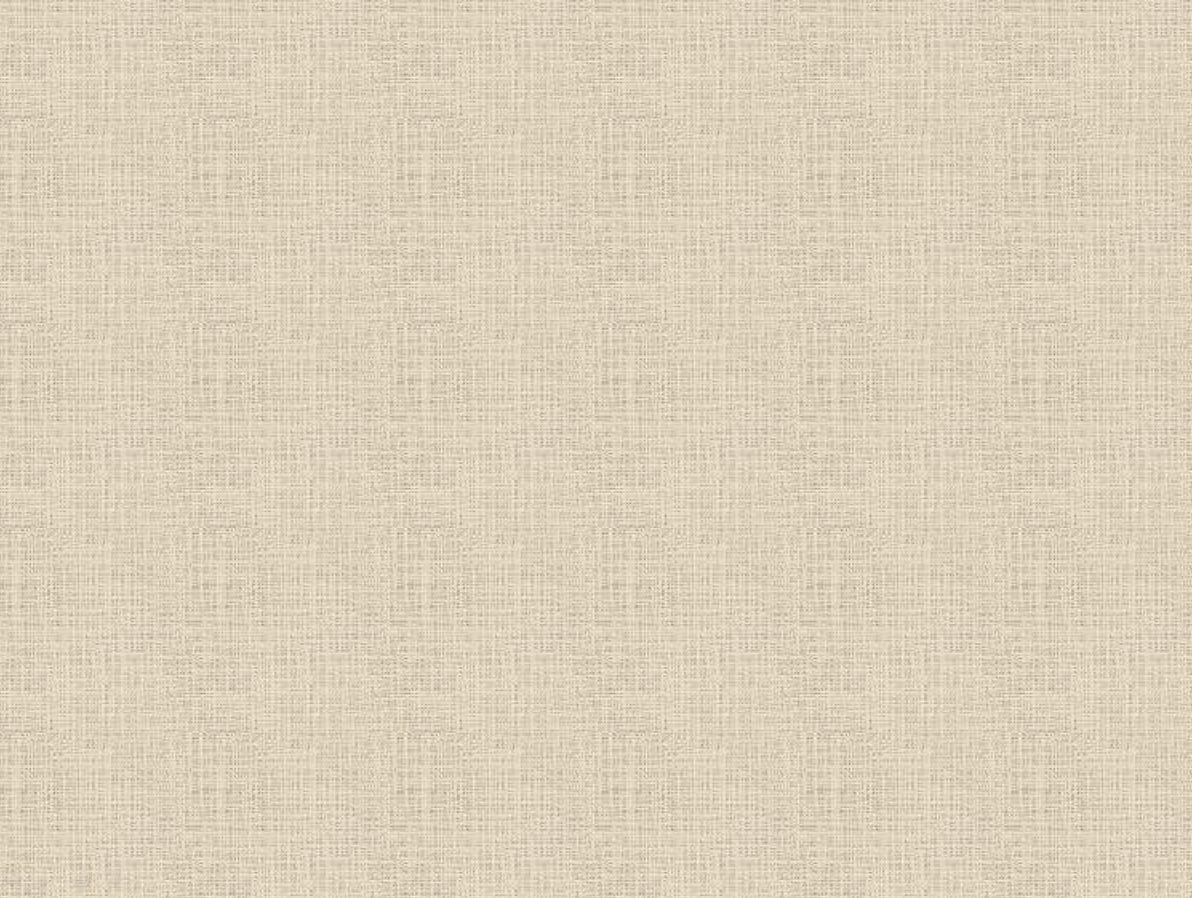 Чулочные спицыСпицы с двумя остриями. Их обычно продают по 5 штук и используют для вязания по кругу (носки, варежки и т.д.).
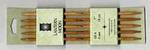 Круговые спицыЭто две спицы, соединенные пластмассовой леской между собой. Их можно использовать как для вязания мелких деталей (бейки, горловины, воротники), так и при вязании по кругу или для создания крупных объемных вещей (таким образом вязаное полотно не нужно держать на спице, и руки получают меньше нагрузки).
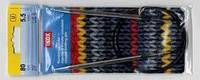 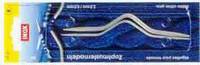 Вспомогательные спицыБывают прямые и изогнутые. С их помощью можно на время снять петли с основной (для рисунка или для вывязывания карманов).
Пряжа
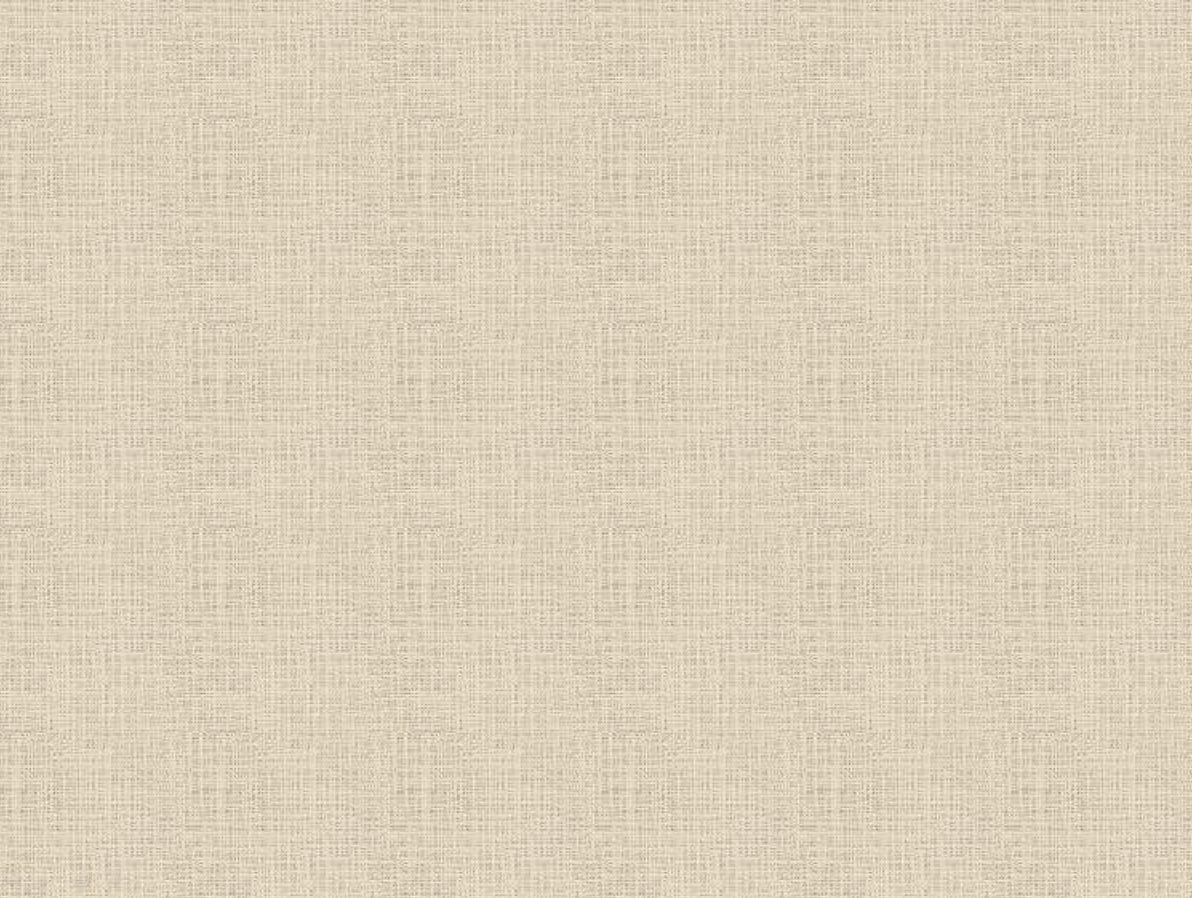 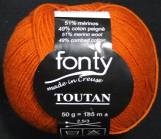 Мериносовая шерсть. Мериносовая пряжа производится из шерсти мериноса – особой породы овец. Шерсть очень мягкая. Мериносовая шерсть дороже, чем обыкновенная шерсть.
Ангорская шерсть- получают от кроликов ангорской породы. В чистом виде эта шерсть практически не используется. Шерсть ангорского кролика очень пушистая, мягкая и теплая.
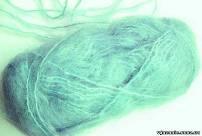 Мохер – вид пряжи, который производят из шерсти ангорских коз. В России для производства мохера используется шерсть оренбургских коз.
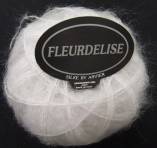 Пряжа
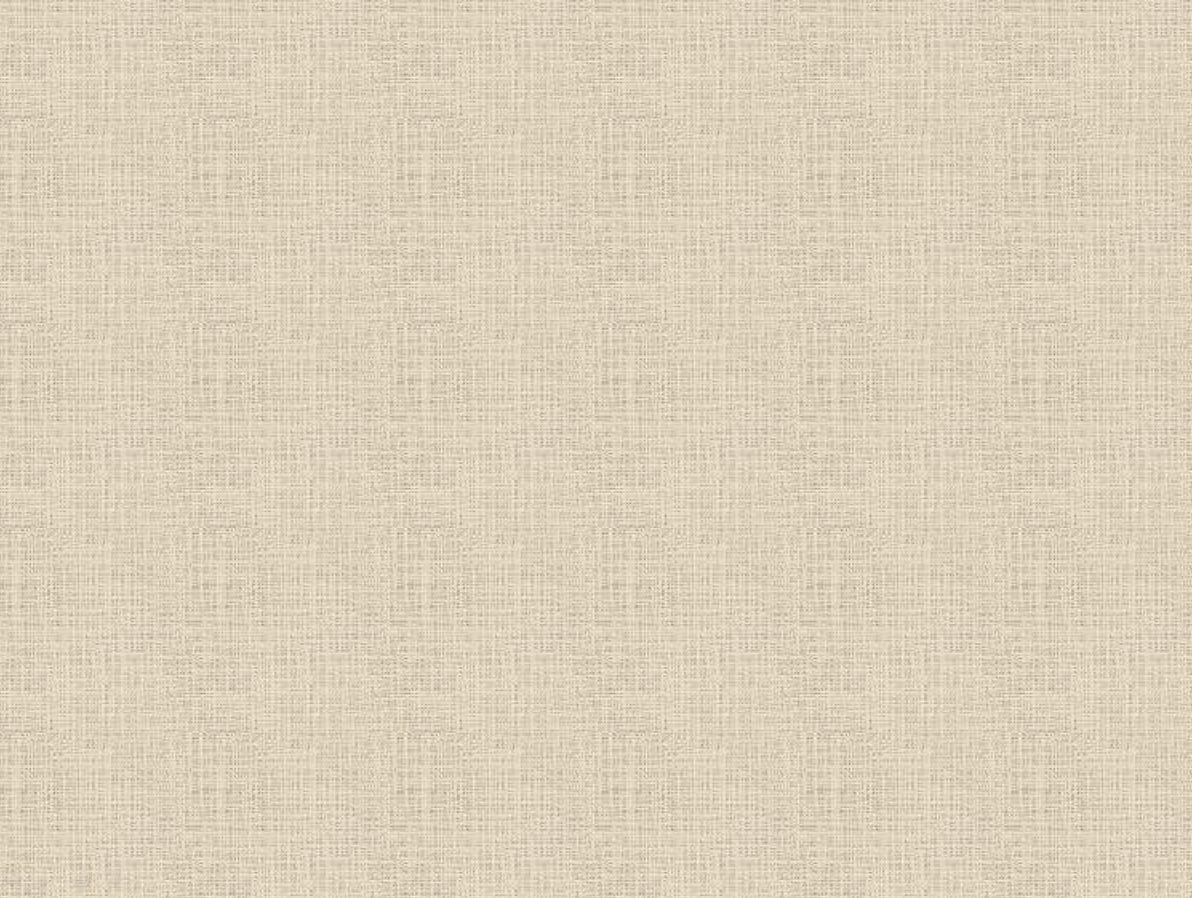 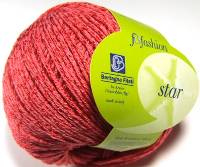 Вискозное (искусственное)волокно -  производится из целлюлозы, отличается мягкостью, шелковистостью, очень похожа на хлопок.
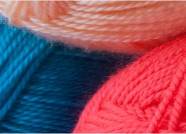 Акрил (синтетическое волокно) по своим свойствам очень напоминает натуральные шерстяные нитки.
Меланжевые - соединение нескольких различных по цвету нитей.
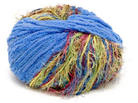 важные мелочи
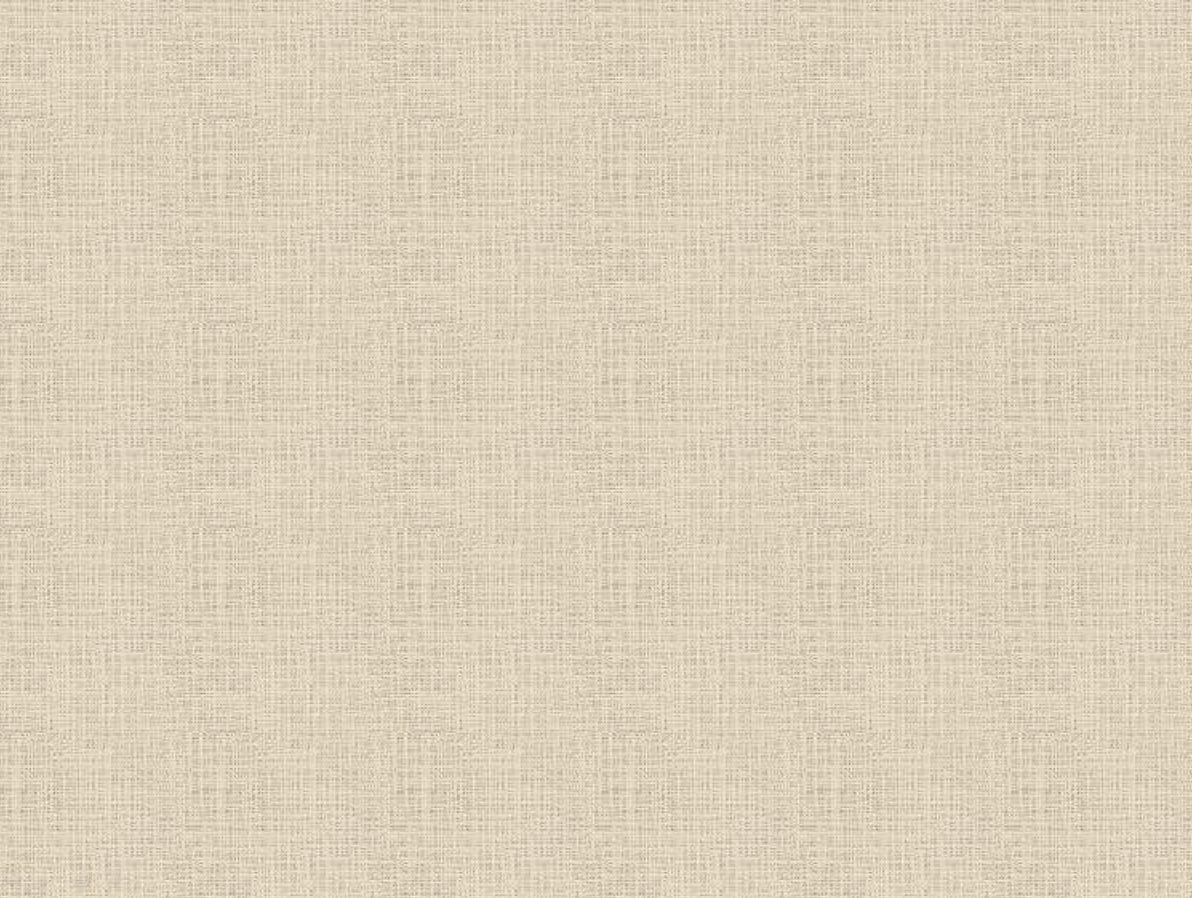 Иглы
      Игла для сшивания связанных полотен должна быть толстой и иметь скругленный конец, чтобы избежать повреждения трикотажного полотна.
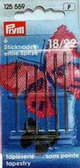 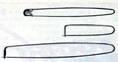 Булавки для открытых петель На них можно временно оставить открытые петли.
Пластмассовые наконечники для спиц Они не позволяют петлям сползать с открытых концов спиц.
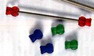 Маркировочные колечкиЧтобы обозначить определенный участок в вязании, на него в начале и в конце прикрепляют специальные колечки, которые в конце работы снимают.
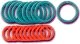 важные мелочи
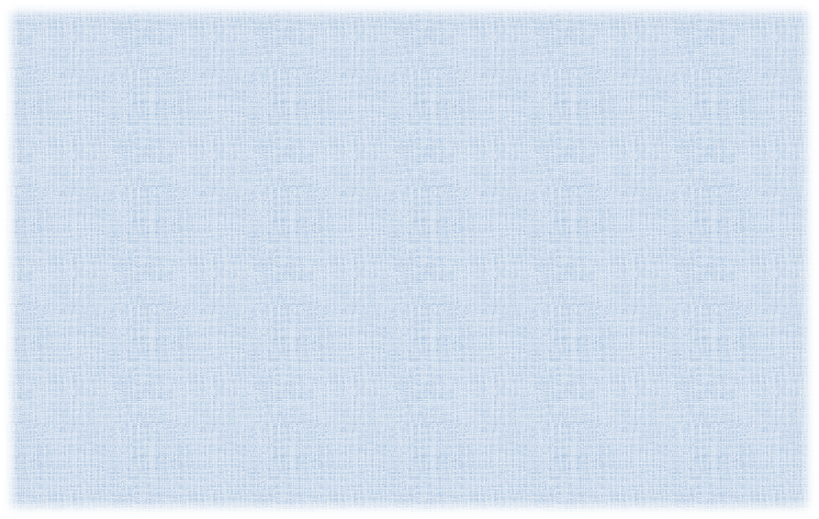 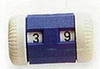 Счетчики рядовЧтобы не запоминать и не записывать количество провязанных рядов, можно одеть на спицу такой счетчик и просто поворачивать колесико.
Сантиметровая лента 
       Очень важный инструмент в вязании. Не поскупитесь, купите хороший сантиметр - тонкий и дешевый может растянуться и показать неточные результаты.
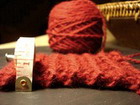 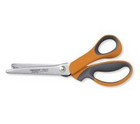 НожницыКупите хорошие, острые ножницы. Для того, чтобы даже толстую нитку можно было легко отрезать, не повредив структуры.